Объем конуса
Теорема
Объем конуса равен одной трети произведения площади основания на высоту
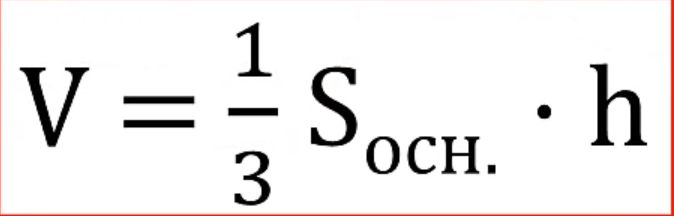 Теорема
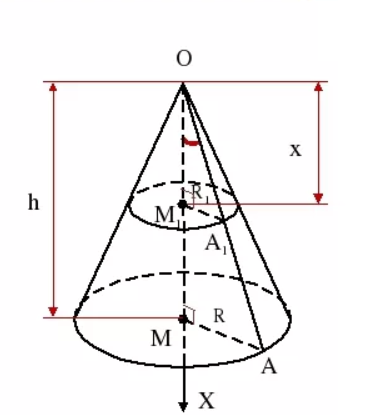 Доказательство
Введем ось OX
OM-ось конуса
М1 – центр сечения
R1-радиус сечения
S(x) – площадь сечения
x-абсцисса точки М1
Доказательство
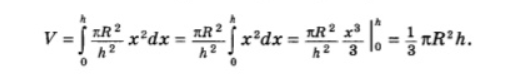 Теорема доказана.